Angled Projectiles
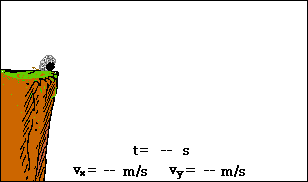 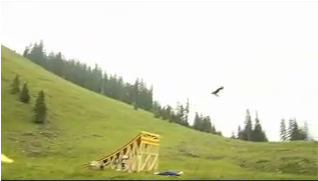 Let’s find the x and y components of vi
viy
vix
vix = vicos   
(determines the x-motion)
viy = visin   
(determines the y-motion)
Velocity in the 
x-direction is constant

vx = vix the whole time
Consider a projectile with initial velocity vi at angle :
vi

Acceleration in the 
y-direction due to gravity
(ay = -9.8 m/s2)
Acceleration in the 
x-direction = 0
(ax = 0)
Equations:
vy = viy + ayt
y = viyt + ½ ayt2
vy2 = viy2 + 2ayy
y = ½ (viy+vfy)t
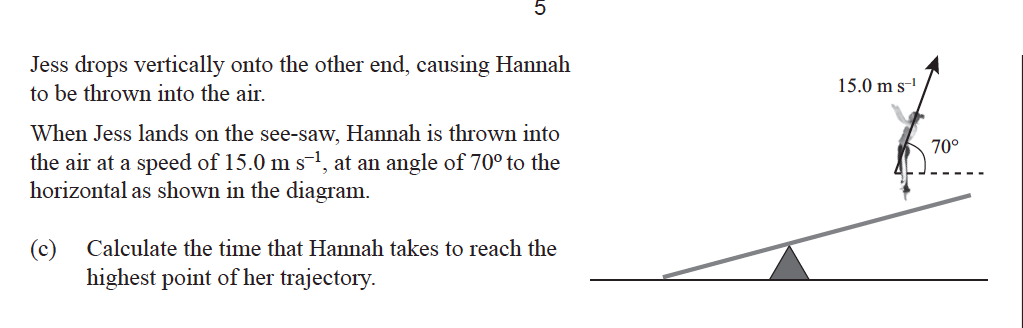 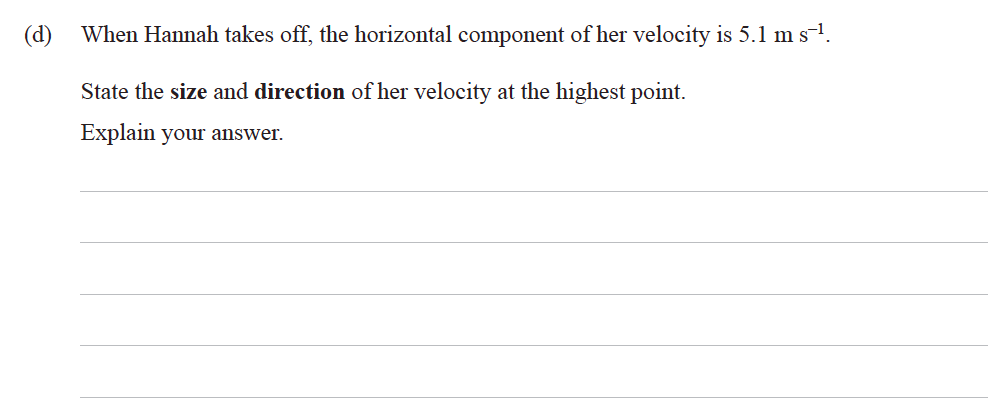 Ex:
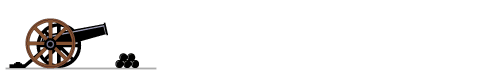 If a projectile is launched from ground level with an initial velocity of 20 m/s at an angle of 60 from the horizontal:
Find vix and viy.
How high does it go?
Find the total time in the air.
How far from the launch point does it land?
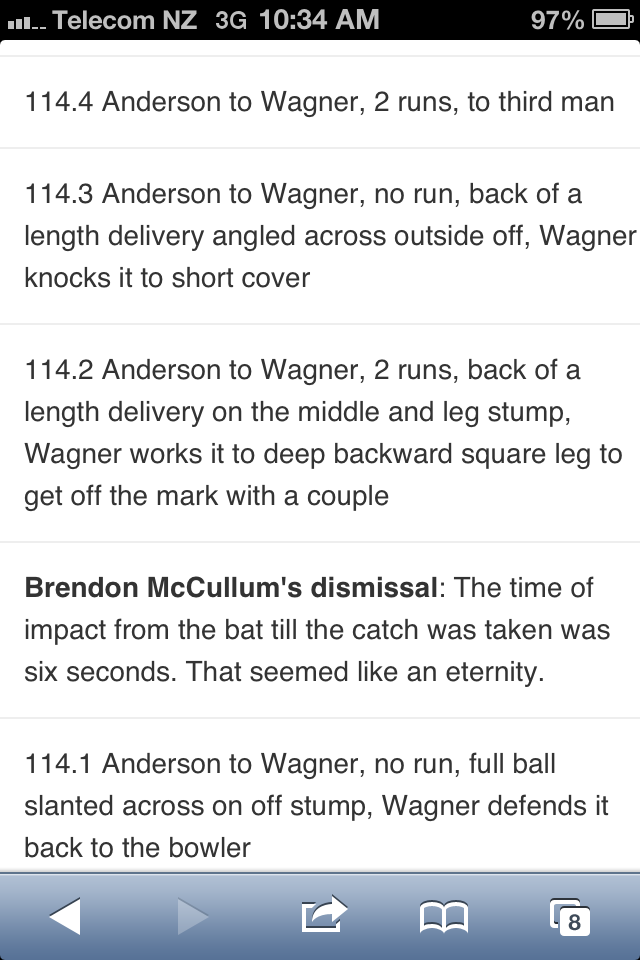 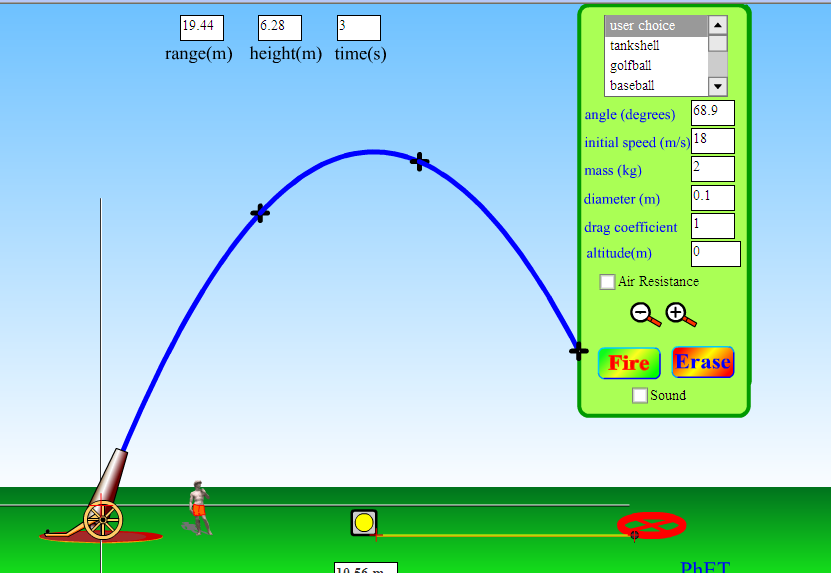 PhET projectile Motion applet
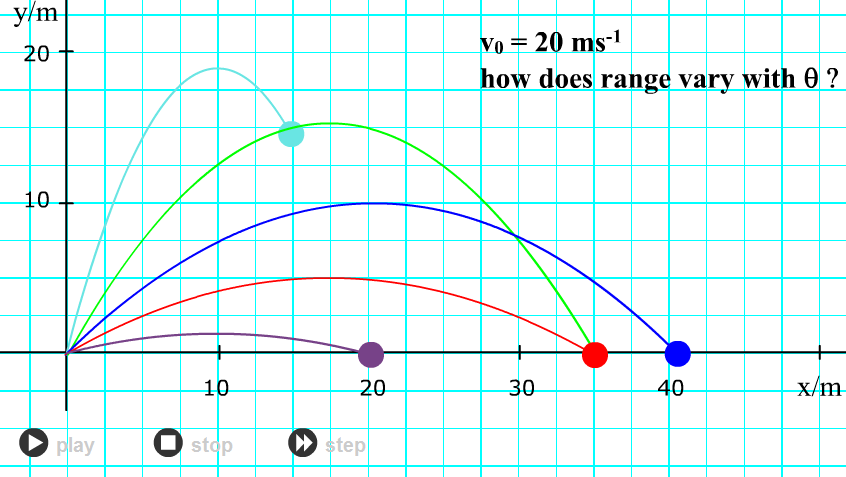 Projectiles range angle applet
A battleship simultaneously fires two shells at enemy ships. If the shells follow the parabolic trajectories shown, which ship gets hit first?







1. A
2. both at the same time
3. B
4. need more information
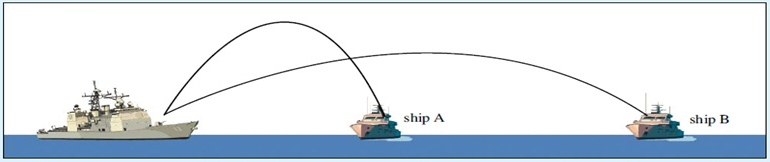 v0

R
*
*Use only for the following situation:
Which angle  gives the maximum range?
How does the range compare for complementary angles?